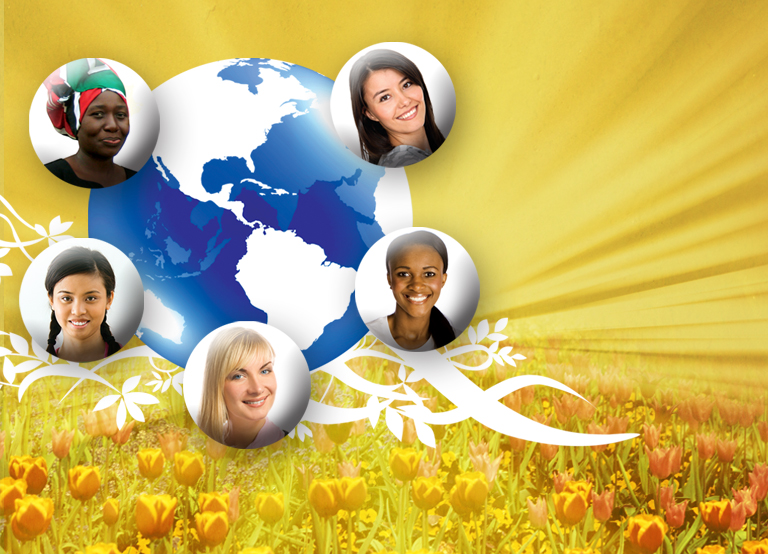 ЕВАНГЕЛИЗМ для КАЖДОГО
Генеральная Конференция
Отдел Женского служения РУКОВОДСТВО ПО ЕВАНГЕЛЬСКОЙ РАБОТЕ
Обучающая Программа
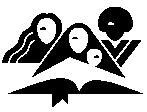 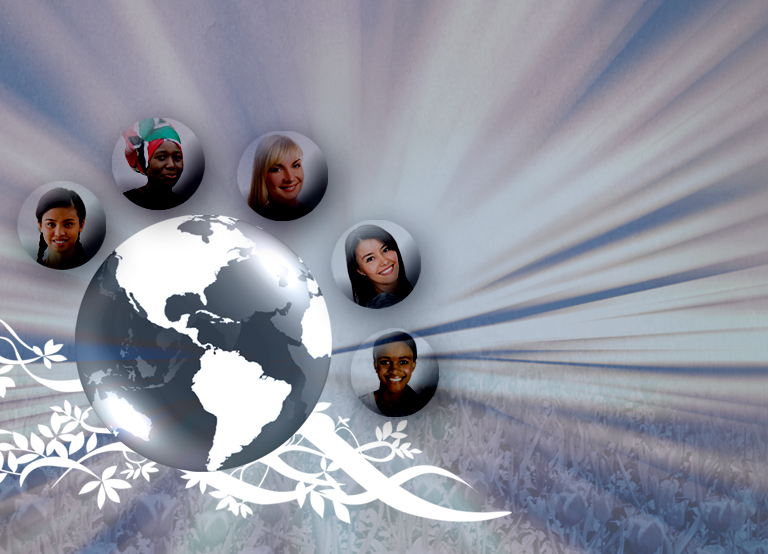 ЕВАНГЕЛИЗМ ДЛЯ КАЖДОГО
Глава 11 Евангельские встречи III:
Подготовка        и презентация проповеди
Chapter - 11. Evangelistic Meetings IIIPreparing and Presenting the Sermon
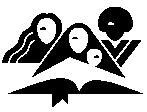 Генеральная Конференция 
Отдел Женского служения
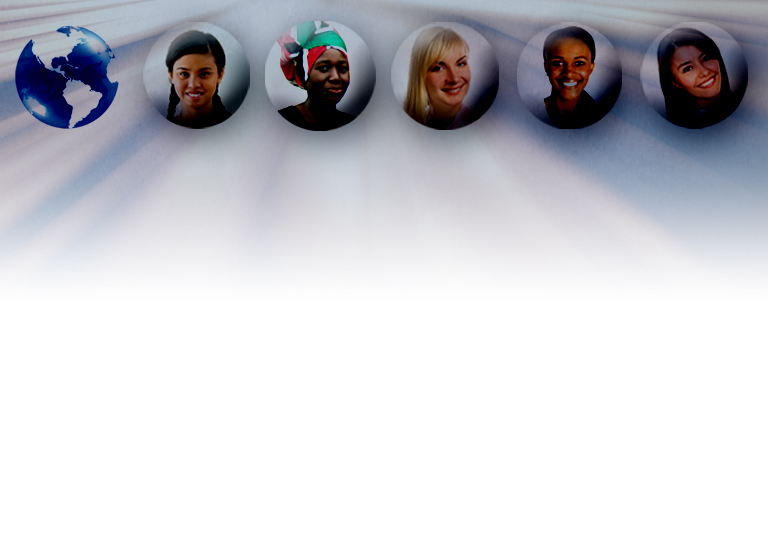 Иисус, готовясь к какому-нибудь большому испытанию или какому-то важному делу, уединялся в горах и проводил ночь                    в молитве к Своему Отцу. Ночь молитвы предшествовала рукоположению апостолов    и Нагорной проповеди, преображению, мукам                в судилище и на кресте и славе воскресения.    - Служение исцеления, стр. ориг. 509
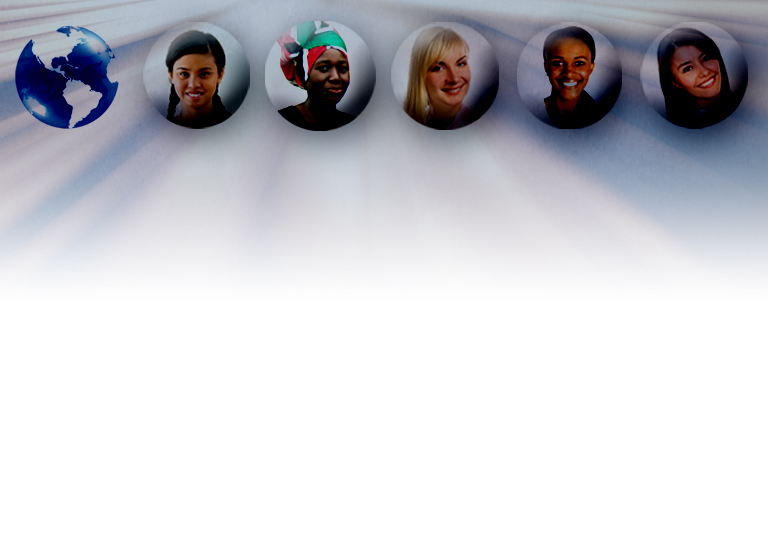 Проповедь о любящем Спасителе должна звучать для всех,                  без ограничения по полу и возрасту.  Все, страдающие от греха                     и разочаровавшиеся люди нуждаются в нашей помощи в том, чтобы услышать Благую весть.
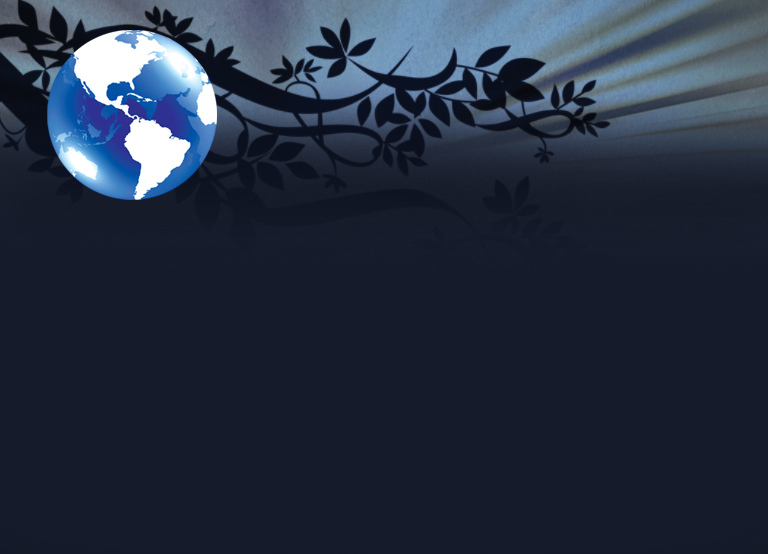 В большинстве своем женщины доброжелательно относятся к людям            и имеют хорошие навыки общения. И они могут использовать свои качества для того, чтобы рассказать людям о Христе. Благодаря Духу Святому, мы можем стать завоевателями даже в этой сфере.
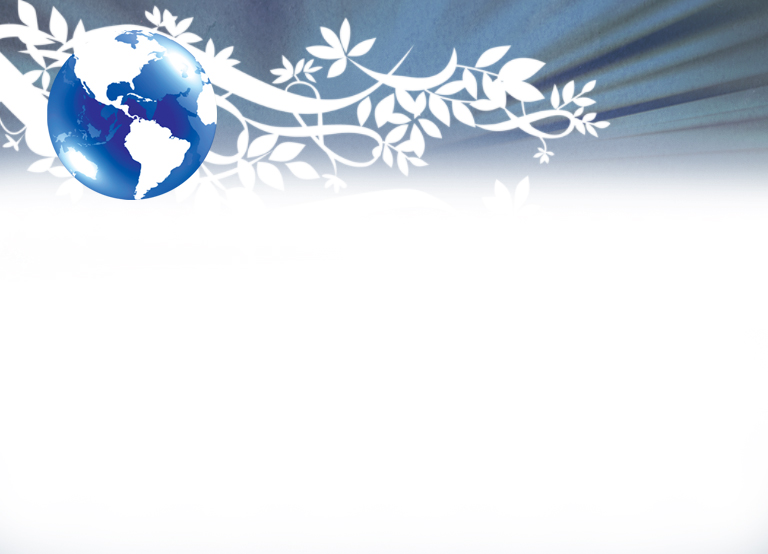 Руководство по подготовке проповеди
Молитесь. Посвятите себя на служение Богу.
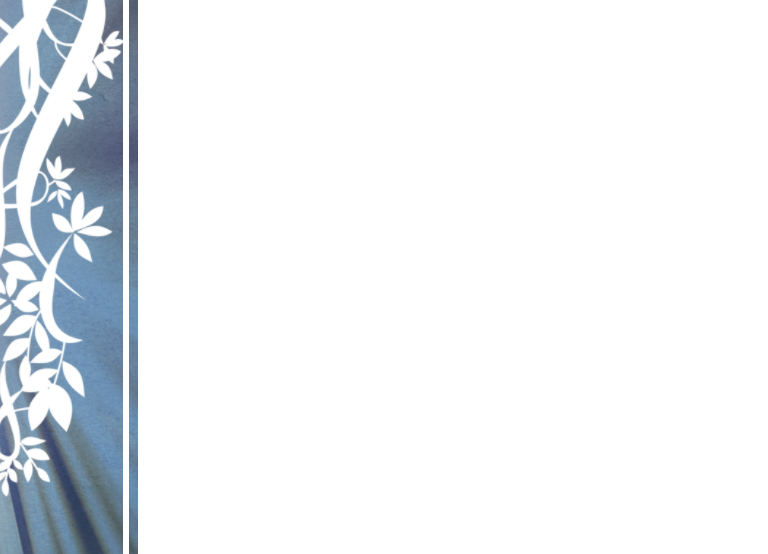 Читайте Библию. Конечно, и истории      и новости и рассказы популярных авторов помогут вам в составлении проповеди.   Но они не могут быть центром нашей проповеди. Центром проповеди должны быть истины Писания.  
Подготовьтесь. Подготовка проповеди, так как и любого другого выступления нуждается в работе, обдумывании              и изучении. 
Будьте организованными. Примите решение, какой главный пункт будет центром проповеди, затем приведите факты в его поддержку и разъясните главную мысль.
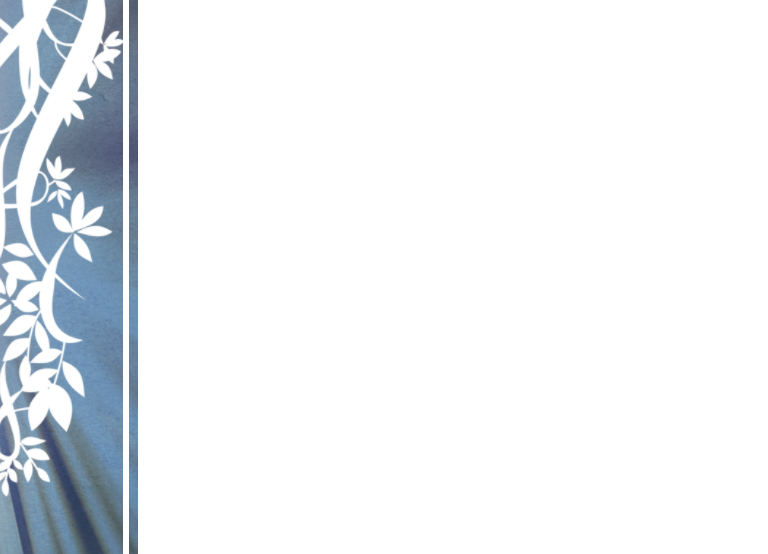 Имейте профессиональный подход. Держитесь близко к тексту,                             не манипулируйте Писанием.         Проведите исследование темы.

Говорите по существу. Объедините Писание с жизнью слушателей.

Будьте сами собой.  Не бойтесь представить тему с точки зрения женщины. Вы можете произнести хорошо структурированную проповедь, содержащую призыв, при этом оставаясь самой собой.
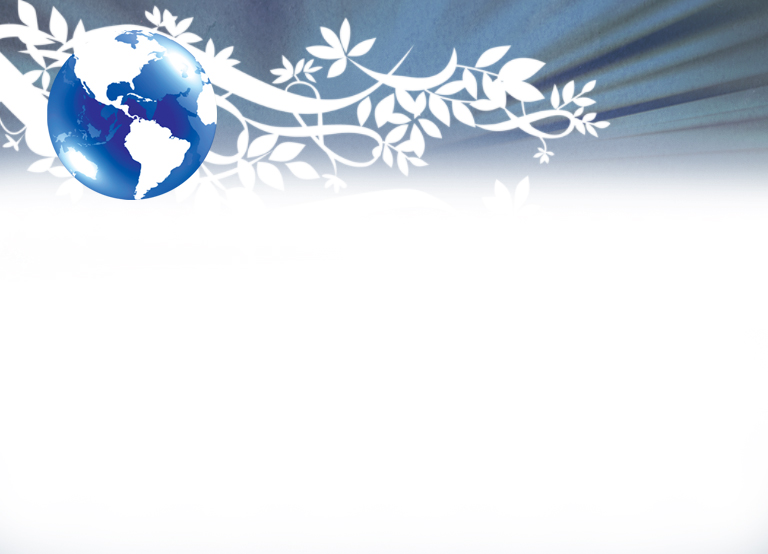 Создание проповеди
Есть только три пункта, которые вам нужно исполнить, когда вы выступаете с речью      или проповедью.
Расскажите слушателям о теме проповеди. (Вступление)
Представьте тему. (Основная часть проповеди)
Подведите итого того, о чем                         вы им рассказали. (Заключение)
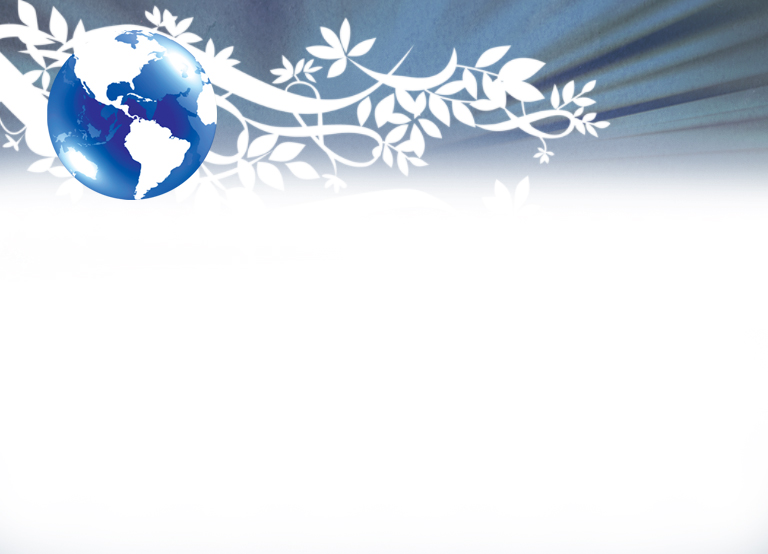 Елена Уайт призывает нас сделать Христа центром наших проповедей. «Но не должно быть не единой проповеди, которая не возвещала бы о Христе, и притом распятом,  как основании Евангелия» - Евангелизм, стр. ориг. 186
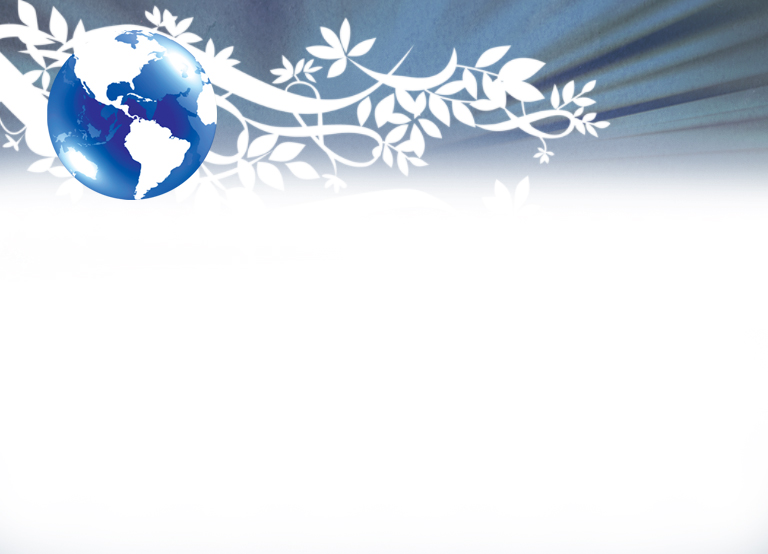 Составные части проповеди
Вступление. Первый шаг во время проповеди – привлечь внимание вашей аудитории.
Основная часть. Теперь вы готовы к тому,    чтобы перейти к основной части проповеди.  Один из способов составления основной части   это представление вопроса/проблемы и ответа   на него или решения проблемы.
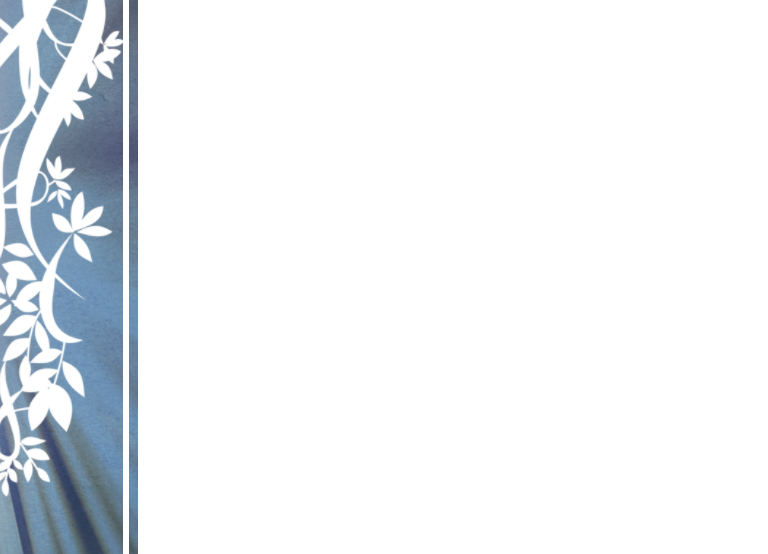 Следуйте логике, переходите            от одного шага к другому. Подумайте, как бы вы объясняли эту тему ребенку. И расположите все в той же последовательности, только используйте язык и аргументы     для взрослых. Делайте выводы один       за другим. Давайте четкие объяснения. Затем переходите            к следующему пункту.
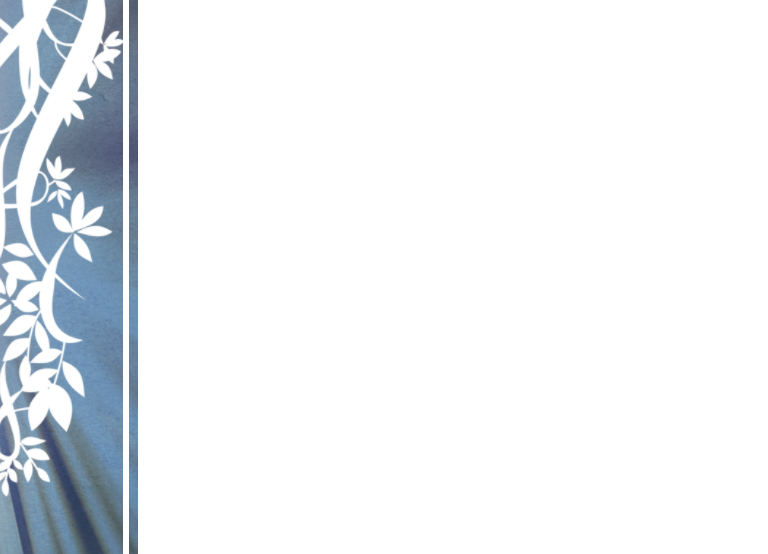 Заключение. В кратком заключении объедините основные пункты проповеди, чтобы они логически вели к призыву. В каждой проповеди должен звучать призыв к людям принять определенное решение. Расскажите своим слушателям, какое решение вы призываете их принять и еще раз скажите о том, какую пользу оно им принесет.
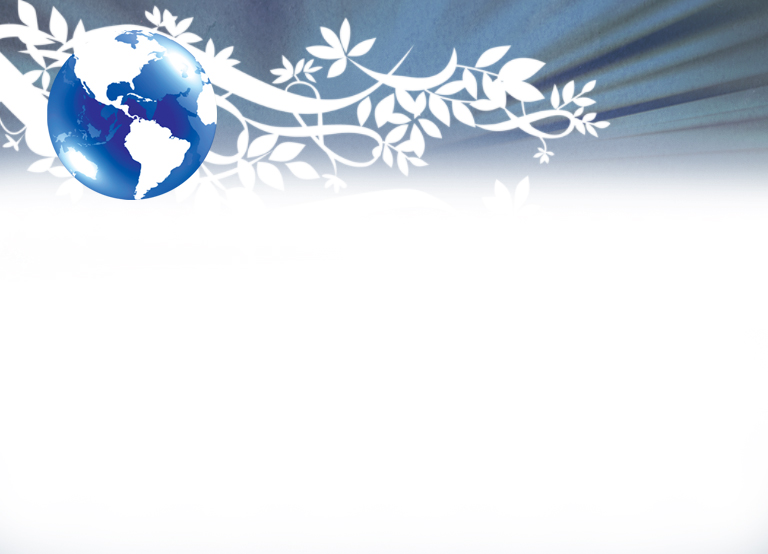 Использование подготовленного конспекта проповеди
Если вы будете использовать подготовленный конспект проповеди, особенно, если его приготовил другой человек, вам следует помнить                        о следующих руководящих принципах.
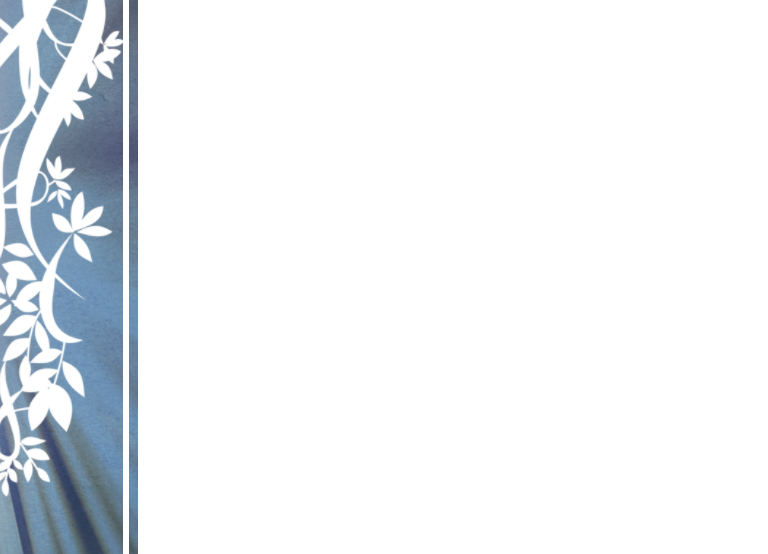 Хорошо знать тему.

Изучить подтемы. Внимательно посмотрите, как спланирована проповедь и каким образом             она развивается.

Прочтите указанные в конспекте тексты и посмотрите, как они согласуются с темой проповеди.
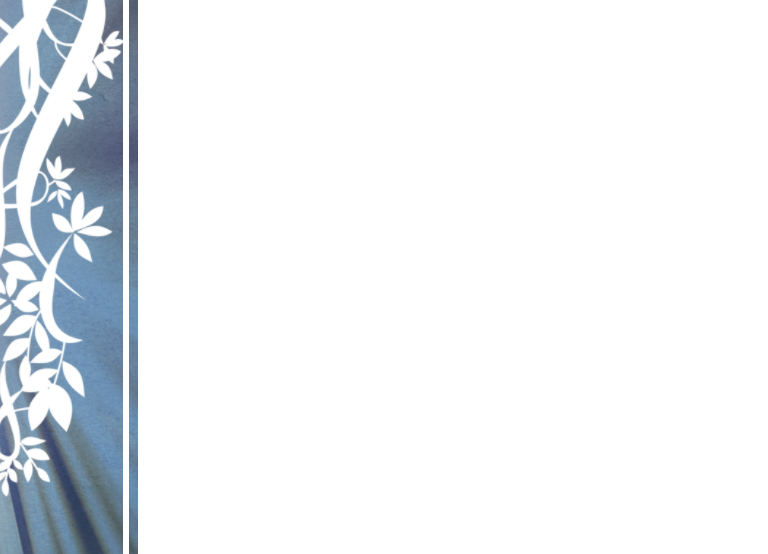 Прочтите и другие сопроводительные материалы, чтобы получить дополнительную информацию.

Добавьте иллюстрации к проповеди: истории, информацию из новостей или расскажите о своем опыте.

Запишите проповедь слово в слово,     если вам нужно это сделать.

Попрактикуйтесь в произнесении проповеди вслух до тех пор, пока вы          не будете себя комфортно чувствовать.
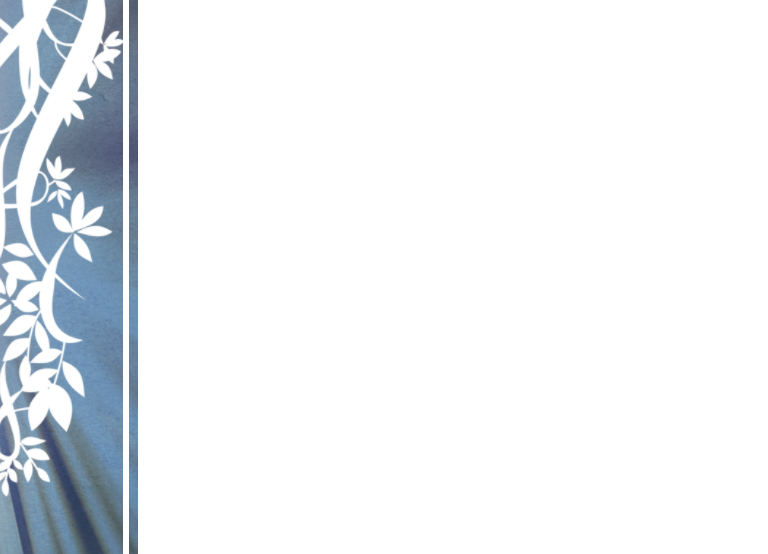 Когда вы готовитесь к проповеди,       ее тема должна «зацепить» вас.    Даже если вы хорошо знаете доктрину, о которой будете проповедовать, вы лично должны прочувствовать ее важность.               Вы должны быть настолько тронуты, чтобы вы захотели вновь посвятить свою жизнь Богу. Если эта тема трогает вас, она коснется и сердец других людей посредством Духа Святого.
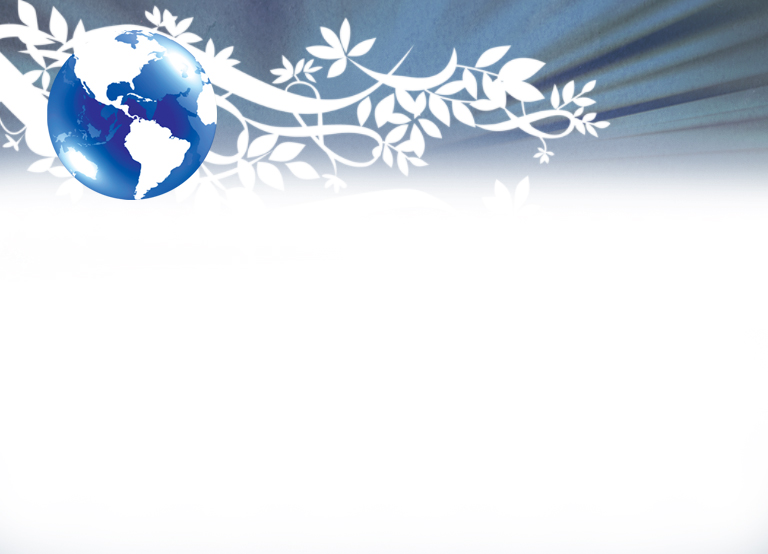 Презентация проповеди
Будьте уверены. Бог руководит этой ситуацией.

Будьте искренни. Верьте в то, о чем вы говорите     и воплощайте эти принципы на практике.
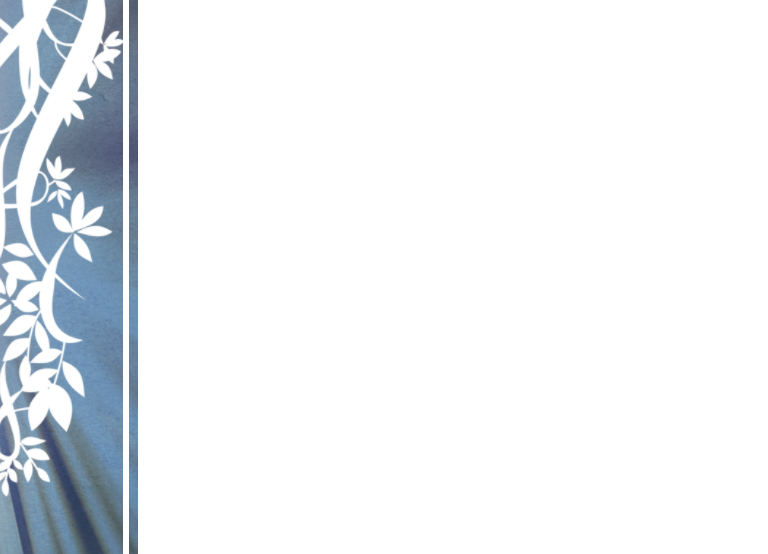 Будьте практичны. Пусть ваше объяснение будет простым. Объясняйте своим слушателям «как» нужно делать    то, о чем вы говорите.

Горите энтузиазмом.                                Это заразительно.

Будьте доброжелательно настроены по отношению к аудитории.
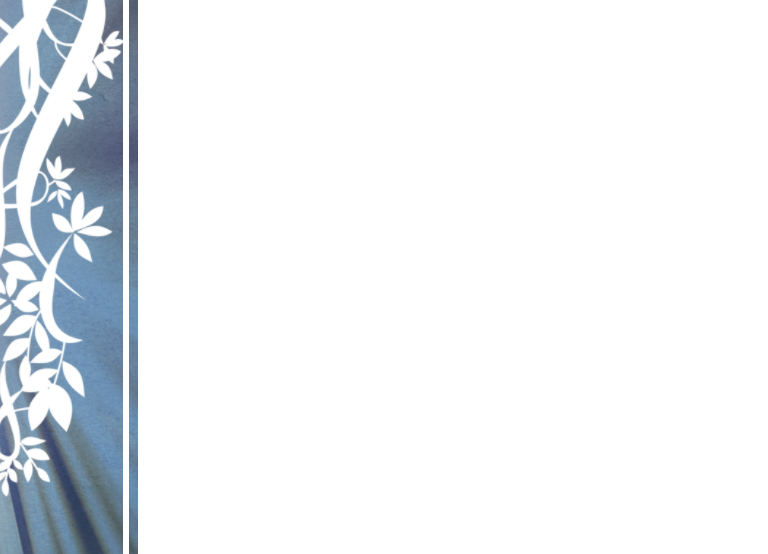 Вступайте в диалог

Используйте диафрагмальное дыхание

Используйте зрительный контакт.

Используйте подходящий язык жестов. Он играет большую роль      в общении.

Будьте исполнены Духом.

Расслабьтесь. Никто другой              не сможет сделать то, что нужно, лучше вас именно в это время              и в этом месте.
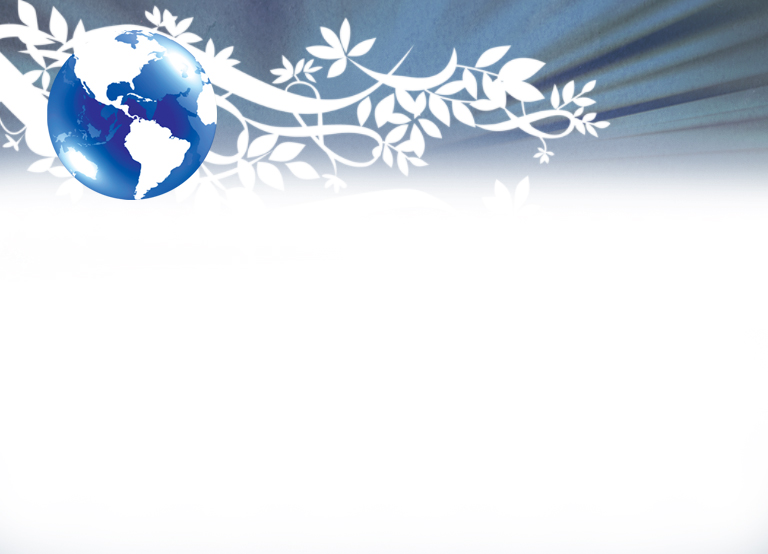 Иллюстрации для вашей проповеди
Часто ваши слушатели будут помнить иллюстрацию, которую вы привели, даже после того, как забудут остальную часть проповеди. По этой причине важно, чтобы ваши иллюстрации были яркими       и уместными.
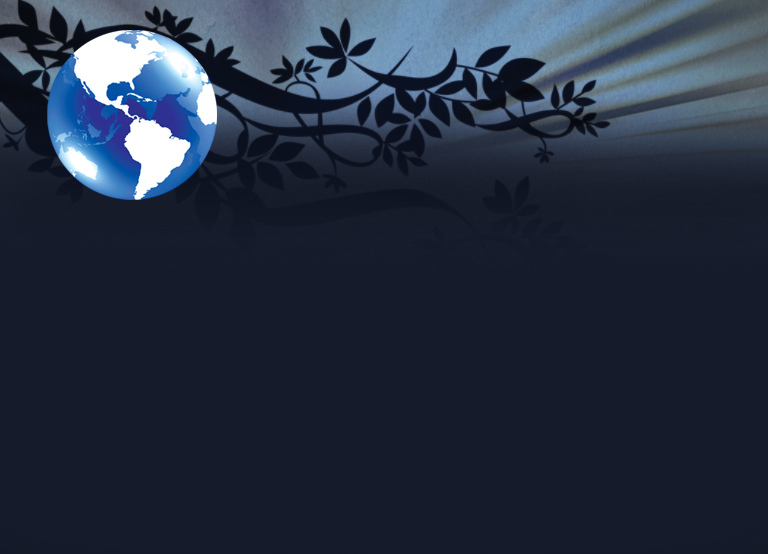 Также важно подбирать иллюстрации, учитывая культурный контекст. История не должна оскорблять кого бы то ни было, находящегося         в зале, и тема истории должна быть знакомой    для ваших слушателей. В противном случае        вам придется выделить время для того, чтобы дать необходимые объяснения, чтобы все поняли смысл рассказа.
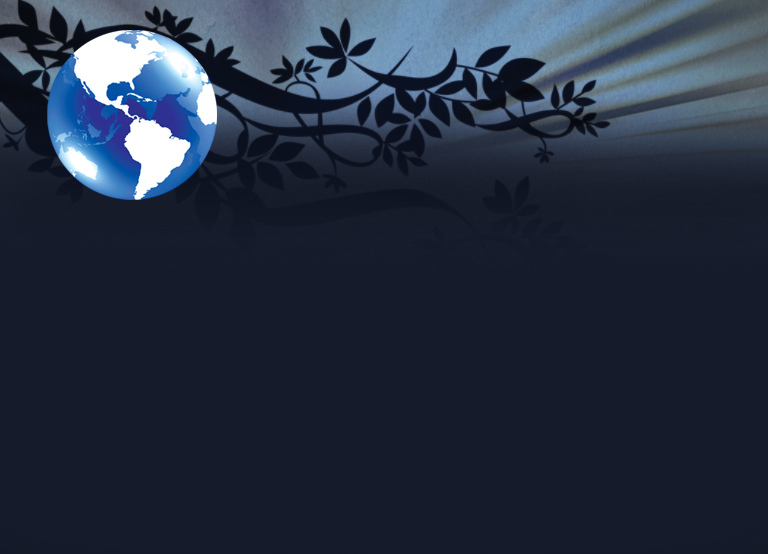 Хорошо подобранные иллюстрации помогут сделать проповедь запоминающейся         и сделать еще больший акцент   на представляемых истинах.